Testing dan Implementasi
Week 2. Quality Concept
Objective
Mahasiswa dapat menjelaskan tentang perlunya Konsep kualitas (Quality Concept) secara umum
Mahasiswa dapat menjelaskan peranan Software Quality terhadap mutu dari suatu perangkat lunak.
Mahasiswa dapat menjelaskan pengaruh buruknya kualitas software terhadap kerugian perusahaan secara umum.
Source :
Pressman , Roger S, Software Engineering A Practioner’s Approach. 7th Edition, Mc Graw Hill International Edition – Chapter 14
Slides copyright © 1996, 2001, 2005, 2009 by Roger S. Pressman
Software Quality
In 2005, ComputerWorld [Hil05] lamented that 
“bad software plagues nearly every organization that uses computers, causing lost work hours during computer downtime, lost or corrupted data, missed sales opportunities, high IT support and maintenance costs, and low customer satisfaction. 
A year later, InfoWorld [Fos06] wrote about the 
“the sorry state of software quality” reporting that the quality problem had not gotten any better.
Today, software quality remains an issue, but who is to blame? 
Customers blame developers, arguing that sloppy practices lead to low-quality software. 
Developers blame customers (and other stakeholders), arguing that irrational delivery dates and a continuing stream of changes force them to deliver software before it has been fully validated.
Quality
The American Heritage Dictionary defines quality as 
“a characteristic or attribute of something.”  
For software, two kinds of quality may be encountered: 
Quality of design encompasses requirements, specifications, and the design of the system. 
Quality of conformance is an issue focused primarily on implementation.
User satisfaction = compliant product + good quality + delivery within budget and schedule
Quality—A Philosophical View
Robert Persig [Per74] commented on the thing we call quality:
Quality . . . you know what it is, yet you don't know what it is. But that's self-contradictory. But some things are better than others, that is, they have more quality. But when you try to say what the quality is, apart from the things that have it, it all goes poof! There's nothing to talk about. But if you can't say what Quality is, how do you know what it is, or how do you know that it even exists? If no one knows what it is, then for all practical purposes it doesn't exist at all. But for all practical purposes it really does exist. What else are the grades based on? Why else would people pay fortunes for some things and throw others in the trash pile? Obviously some things are better than others . . . but what's the betterness? . . . So round and round you go, spinning mental wheels and nowhere finding anyplace to get traction. What the hell is Quality? What is it?
Quality—A Pragmatic View
The transcendental view argues (like Persig) that quality is something that you immediately recognize, but cannot explicitly define. 
The user view sees quality in terms of an end-user’s specific goals. If a product meets those goals, it exhibits quality. 
The manufacturer’s view defines quality in terms of the original specification of the product. If the product conforms to the spec, it exhibits quality. 
The product view suggests that quality can be tied to inherent characteristics (e.g., functions and features) of a product. 
Finally, the value-based view measures quality based on how much a customer is willing to pay for a product. In reality, quality encompasses all of these views and more.
Software Quality
Software quality can be defined as: 
An effective software process applied in a manner that creates a useful product that provides measurable value for those who produce it and those who use it.
 This definition has been adapted from [Bes04] and replaces a more manufacturing-oriented view presented in earlier editions of this book.
Low quality results in
High maintenance costs
Low user satisfaction
Quality
User satisfaction= quality+ cost+ time+ correctness
The first step towards quality is defining it!
A high quality system is necessarily
Measurable!
Quality from different viewpoints
End-user
Product
Producer
Maintainer
Value-based view
Effective Software Process
An effective software process establishes the infrastructure that supports any effort at building a high quality software product. 
The management aspects of process create the checks and balances that help avoid project chaos—a key contributor to poor quality.
 Software engineering practices allow the developer to analyze the problem and design a solid solution—both critical to building high quality software. 
Finally, umbrella activities such as change management and technical reviews have as much to do with quality as any other part of software engineering practice.
Useful Product
A useful product delivers the content, functions, and features that the end-user desires
But as important, it delivers these assets in a reliable, error free way. 
A useful product always satisfies those requirements that have been explicitly stated by stakeholders. 
In addition, it satisfies a set of implicit requirements (e.g., ease of use) that are expected of all high quality software.
Adding Value
By adding value for both the producer and user of a software product, high quality software provides benefits for the software organization and the end-user community. 
The software organization gains added value because high quality software requires less maintenance effort, fewer bug fixes, and reduced customer support. 
The user community gains added value because the application provides a useful capability in a way that expedites some business process. 
The end result is: 
(1) greater software product revenue, 
(2) better profitability when an application supports a business process, and/or 
(3) improved availability of information that is crucial for the business.
Quality Dimensions
To determine quality in a system, the quality dimensions of the system must be defined
Quality Dimensions
David Garvin [Gar87]:
Performance Quality. Does the software deliver all content, functions, and features that are specified as part of the requirements model in a way that provides value to the end-user?
Feature quality.  Does the software provide features that surprise and delight first-time end-users?
Reliability. Does the software deliver all features and capability without failure? Is it available when it is needed?  Does it deliver functionality that is error free?
Conformance. Does the software conform to local and external software standards that are relevant to the application? Does it conform to de facto design and coding conventions? For example, does the user interface conform to accepted design rules for menu selection or data input?
Quality Dimensions
Durability. Can the software be maintained (changed) or corrected (debugged) without the inadvertent generation of unintended side effects? Will changes cause the error rate or reliability to degrade with time? 
Serviceability. Can the software be maintained (changed) or corrected (debugged) in an acceptably short time period. Can support staff acquire all information they need to make changes or correct defects? 
Aesthetics. Most of us would agree that an aesthetic entity has a certain elegance, a unique flow, and an obvious “presence” that are hard to quantify but evident nonetheless. 
Perception. In some situations, you have a set of prejudices that will influence your perception of quality.
Other Views
McCall’s Quality Factors (SEPA, Section 14.2.2)
ISO 9126 Quality Factors (SEPA, Section 14.2.3)
Targeted Factors (SEPA, Section 14.2.4)
The Software Quality Dilemma
If you produce a software system that has terrible quality, you lose because no one will want to buy it. 
If on the other hand you spend infinite time, extremely large effort, and huge sums of money to build the absolutely perfect piece of software, then it's going to take so long to complete and it will be so expensive to produce that you'll be out of business anyway. 
Either you missed the market window, or you simply exhausted all your resources. 
So people in industry try to get to that magical middle ground where the product is good enough not to be rejected right away, such as during evaluation, but also not the object of so much perfectionism and so much work that it would take too long or cost too much to complete. [Ven03]
“Good Enough” Software
Good enough software delivers high quality functions and features that end-users desire, but at the same time it delivers other more obscure or specialized functions and features that contain known bugs. 
Arguments against “good enough.” 
It is true that “good enough” may work in some application domains and for a few major software companies. After all, if a company has a large marketing budget and can convince enough people to buy version 1.0, it has succeeded in locking them in. 
If you work for a small company be wary of this philosophy. If you deliver a “good enough” (buggy) product, you risk permanent damage to your company’s reputation. 
You may never get a chance to deliver version 2.0 because bad buzz may cause your sales to plummet and your company to fold. 
If you work in certain application domains (e.g., real time embedded software, application software that is integrated with hardware can be negligent and open your company to expensive litigation.
Cost of Quality
Prevention costs include
quality planning
formal technical reviews
test equipment
Training
Internal failure costs include
rework
repair
failure mode analysis
External failure costs are
complaint resolution
product return and replacement
help line support
warranty work
Cost
The relative costs to find and repair an error or defect increase dramatically as we go from prevention to detection to internal failure to external failure costs.
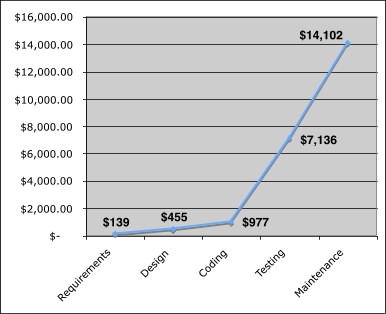 Quality and Decisions
Quality depends on the decisions made while developing the project
Estimation decisions
Scheduling decisions
Risk-oriented decisions
, …
Quality and Risk
“People bet their jobs, their comforts, their safety, their entertainment, their decisions, and their very lives on computer software. It better be right.” SEPA, Chapter 1
Example:
Throughout the month of November, 2000 at a hospital in Panama, 28 patients received massive overdoses of gamma rays during treatment for a variety of cancers. In the months that followed, five of these patients died from radiation poisoning and 15 others developed serious complications. What caused this tragedy?  A software package, developed by a U.S. company, was modified by hospital technicians to compute modified doses of radiation for each patient.
Negligence and Liability
The story is all too common. A governmental or corporate entity hires a major software developer or consulting company to analyze requirements and then design and construct a software-based “system” to support some major activity. 
The system might support a major corporate function (e.g., pension management) or some governmental function (e.g., healthcare administration or homeland security).
Work begins with the best of intentions on both sides, but by the time the system is delivered, things have gone bad. 
The system is late, fails to deliver desired features and functions, is error-prone, and does not meet with customer approval. 
Litigation ensues.
Quality and Security
Gary McGraw comments [Wil05]:  
“Software security relates entirely and completely to quality. You must think about security, reliability, availability, dependability—at the beginning, in the design, architecture, test, and coding phases, all through the software life cycle [process]. Even people aware of the software security problem have focused on late life-cycle stuff. The earlier you find the software problem, the better. And there are two kinds of software problems. One is bugs, which are implementation problems. The other is software flaws—architectural problems in the design. People pay too much attention to bugs and not enough on flaws.”
Quality and Security
Two kinds of problems with Bugs
Implementation problem
Architectural problem

Most of attention is on implementation
Achieving Software Quality
Critical success factors:
Software Engineering Methods
Project Management Techniques
Quality Control
Quality Assurance
There is never enough time to do it right, but always time to do it again
Review
Describe how would you asses the quality of a university before applying to it. What factors would be important ? Which would be critical ?
Garvin (Gar84) describes five different views of quality. Provide an example of each using one or more well known electronic product with which you are familliar ?
Terima Kasih
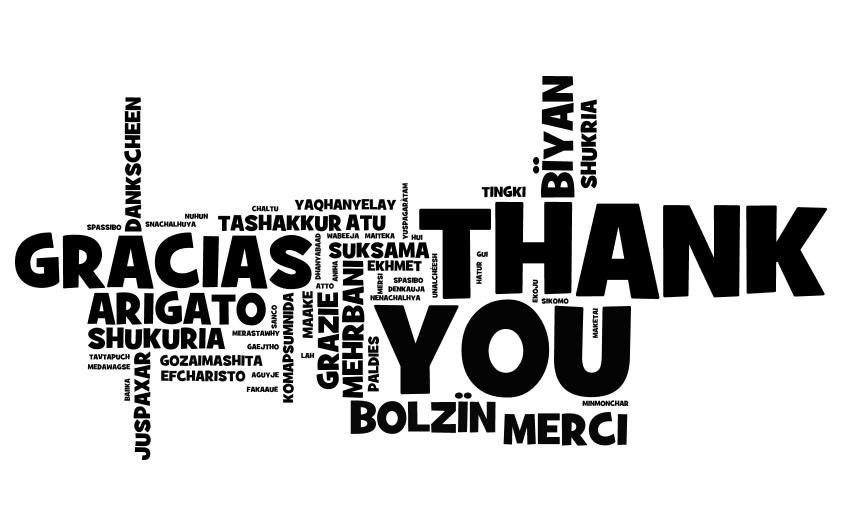